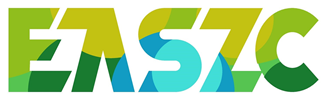 Északi Agrárszakképzési Centrum
Ferdinánd Ágnes
Főigazgató-helyettes 
Északi Agrárszakképzési Centrum
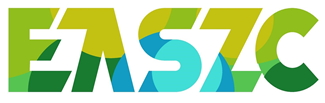 Agrárszakképzési Centrumok
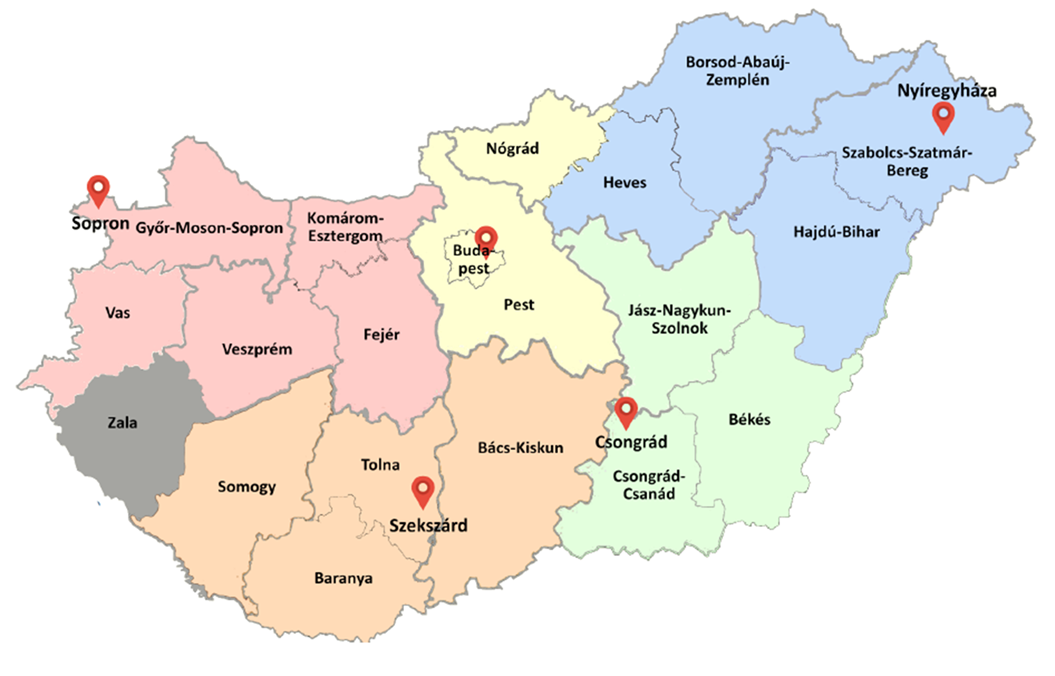 Alföldi Agrárszakképzési Centrum 

Déli Agrárszakképzési Centrum 

Északi Agrárszakképzési Centrum

Kisalföldi Agrárszakképzési Centrum

Közép-magyarországi Agrárszakképzési Centrum
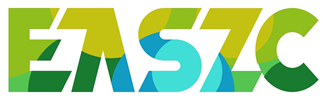 Északi Agrárszakképzési Centrum Szabolcs-Szatmár- Bereg vármegyei intézményei
Északi ASzC Baross László Mezőgazdasági Technikum, Szakképző Iskola és Kollégium,
 Északi AszC Vay Ádám Mezőgazdasági Technikum, Szakképző Iskola és Kollégium
Északi ASzC Lippai János Mezőgazdasági Technikum és Szakképző Iskola
Északi ASzC Westsik Vilmos Élelmiszeripari Technikum és Szakképző Iskola
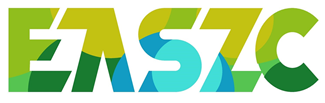 Oktatott ágazatok
Mezőgazdaság és erdészet
Élelmiszeripar
Rendészet és közszolgálat
Gépészet
Turizmus-vendéglátás
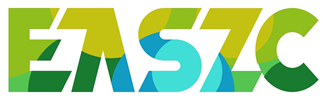 Oktatási kínálatunk
Szakmai képzés
Szakképző intézményben és felnőttképzőnél
Ingyenesen kizárólag szakképző intézményben
Felnőttképzési jogviszonyban
Programkövetelmény szabályozza
Képesítő bizonyítvány-  Államilag elismert, önálló végzettségi szintet nem biztosító szakképesítést tanúsít
Szakmai oktatás
Szakmajegyzék szerinti oktatás
Kizárólag szakképző intézményben
Tanulói jogviszonyban 25 éves korig
Felnőttképzési jogviszonyban 16 éves kortól élethosszig
KKK szabályozza
Szakmai bizonyítvány- Államilag elismert középfokú végzettséget és szakképzettséget tanúsít és egy vagy több foglalkozás valamennyi munkakörének betöltésére képesít.
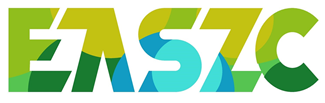 Szakmakínálatunk Nyíregyházán
Sütő- és cukrászipari technikus 
Élelmiszer ellenőrzési technikus  
Húsipari technikus	
Élelmiszeripari gépésztechnikus 
Édességkészítő	
Élelmiszeripari gépkezelő
Hentes és húskészítmény-készítő  
Pék	
Tartósítóipari termék-készítő	
Pék-cukrász	
Cukrász
Kertész	
Kertésztechnikus	
Mezőgazdasági gépész	
Mezőgazdasági technikus  
Mezőgazdasági gépésztechnikus
Gazda
Erdésztechnikus
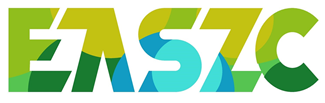 Ingyenes szakképesítések
Erdészeti rakodógép kezelő	200 óra	 
Faápoló	240 óra	  
Fakitermelő	400 óra	  
Falusi vendéglátó	800 óra	  1
Földügyi térinformatikus	480 óra 	
Gallyazó-daraboló	200 óra	
Kertészeti árudai eladó	600 óra	 
Kézműves élelmiszerkészítő	300 óra	
Koszorúkészítő	480 óra	
Kutyakozmetikus 	360 óra
Állatorvosi asszisztens	600 óra   
Állattartó-telepi gépek kezelője	400 óra	  
Automata öntözőrendszer építő és karbantartó  400 óra 
Baromfi-feldolgozó	500 óra	  
Belovagló	640 óra 	
Biogazdálkodó	400 óra	  
Családellátó	420 óra 	
Dísznövénykertész	800 óra	 
Elektromos halászgép kezelője	300 óra	 
Erdészeti felkészítő gépek kezelője 170 óra
Erdészeti rakodógép kezelő	200 óra
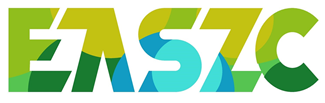 Ingyenes szakképesítések
Lakott-területi fakitermelő	200 óra	 
Lóápoló és gondozó	640 óra 	
Lovastúra-vezető	800 óra 	
Méhész	350 óra	 
Mezőgazdasági erő- és munkagépkezelő 300 óra 	
Mezőgazdasági gépjavító	600 óra 	
Mezőgazdasági rakodógépkezelő	150 óra 	
Molnár	600 óra	 
Növényolajgyártó	400 óra
Lakott-területi fakitermelő	200 óra	 
Lóápoló és gondozó	640 óra 	
Lovastúra-vezető	800 óra 	
Méhész	350 óra	 
Mezőgazdasági erő- és munkagépkezelő 300 óra 	
Mezőgazdasági gépjavító	600 óra 	
Mezőgazdasági rakodógépkezelő150 óra  	
Molnár	600 óra	 
Növényolajgyártó	400 óra
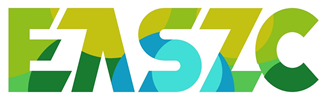 Szakképzési juttatások
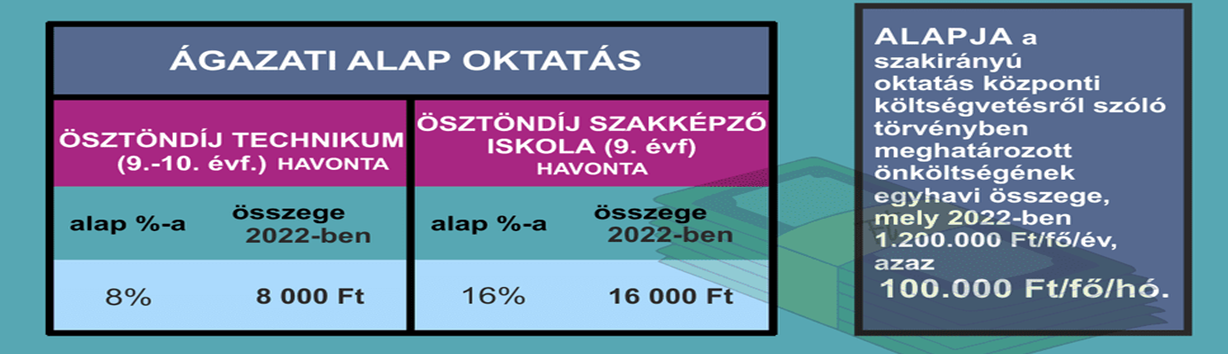 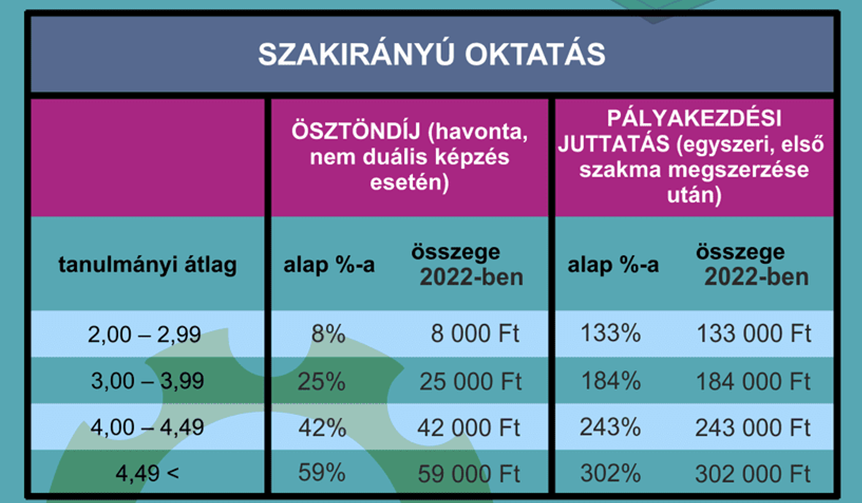 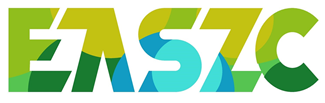 Jogosítvány szerzésének lehetősége
Egyes szakmák vizsgára bocsájtásának feltétele a jogosítvány megszerzése .

mezőgazdasági technikus - ‚B’ vagy ‚T’ kategória
gazda  - ‚B’ vagy ‚T’ kategória
mezőgazdasági gépész  - ‚T’ kategória
A tanulmányok során térítésmentesen lehetőséget biztosítunk az elméleti (KRESZ) és a gyakorlati (BÜ, RUTIN, FORGALOM) vizsgákra felkészítő tanfolyamok elvégzésére.
Első sikeres vizsga díjának térítése.
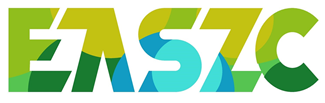 Duális partnereink
Arany Parmen Kft.
Tulipa Kft
Agro Cserkesz Kft
G-Ker Kft
Bászna Gabona Zrt.
Bászna Sertés Zrt.
Axiál Kft.
ÉASZ – ÁKK Északi Agrárszakképzési Ágazati Képzőközpont Nonprofit Kft.
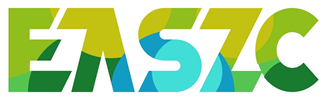 Duális képzés
Északi Agrárszakképzési Ágazati Képzőközpont Nonprofit Kft.
Tagjai: 18 vállalkozás és az Északi Agrárszakképzési Centrum 
A képzőközpont célja, hogy az agrár ágazatban tanuló diákok számára duális képzőhelyként lehetőséget biztosítson a szakmai oktatás tantárgyainak teljes spektrumú (elméleti és gyakorlati) tanulására.
Külső képzőhelyként biztosítja az oktatás számára szükséges infrastruktúrát, a korszerű eszközöket és technológiát. Azon dolgozunk, hogy a szakképzést választó fiatalok megfelelő tudáshoz és gyakorlathoz jutva sikeresen találják meg helyüket a munkaerőpiacon, vagy léphessenek tovább a felsőoktatásba.
A gazdasági szereplőknek lehetősége van hosszú távra „kinevelni” az általa alkalmazott technológiákat és a vállalati kultúrát ismerő, szakképzett, munkatapasztalattal rendelkező munkavállalót.
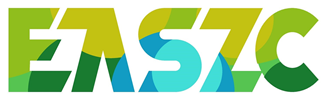 Északi ASzC Lippai János  Mezőgazdasági Technikum és Szakképző Iskola
A mezőgazdasági szakmák  iránt érdeklődő tanulókat és szüleiket szeretettel várják 
2024. október 16-án 
8:30- tól kezdődő nyílt napukra.
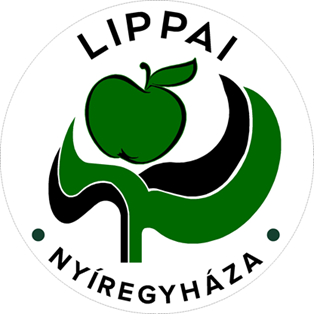 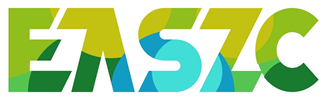 Északi ASzC Westsik Vilmos Élelmiszeripari Technikum és Szakképző Iskola
Az élelmiszer ágazat szakmái iránt érdeklődőket szeretettel 2024. 10. 09-én és
2024. 11. 06-án a nyílt napon.
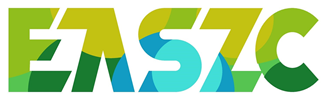 Köszönöm a figyelmet!